Cyber bullying...Screen time should never be mean time
By: Theresa Mistretta-Kubina
St. Francis of Assisi School
tmistretta@sfaschool.org
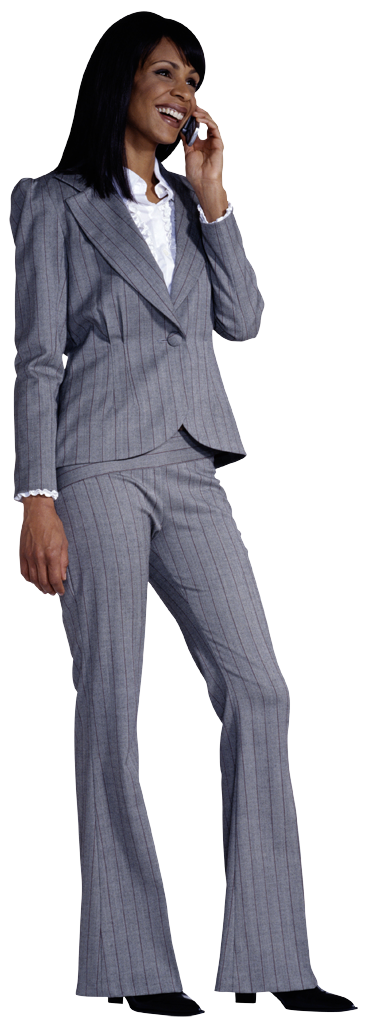 Have you ever heard this?
Sticks and stones may break my bones, but words will never hurt me.

Do you agree or disagree with this statement?  Explain.
Describe how the following words or statements make you feel?
Be sure to think about how YOU would feel if these words or statements were being said to YOU.
Don’t sit with us at lunch.

Great job! 

Excellent! 

You look funny.
You did it! 

Nobody likes you.

You are smart! 

You have no friends.
Which of the words on the previous slide do you think would be used for cyber bullying?
Why?
Raise your hand if you own or have access to any of the following:
Cell phone 

Ipad
Laptop

Desktop
If you answered yes, chances are you have been exposed to cyber bullying in some way or another.
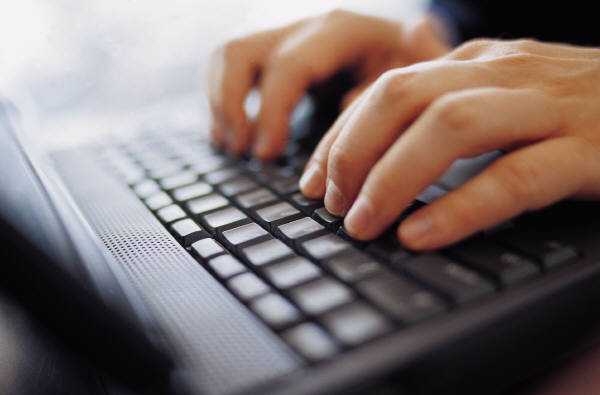 Think-Pair-Share:
What do you think cyber bullying means?
The definition states…
Cyber bullying is when you threaten, harass, embarrass or harm somebody by sending hurtful messages, pictures, or information using the internet on computers or cell phones.
Why do you think cyber bullying is so easy to do?
Let’s list some reasons:
Define the problem. With a partner, list specific places where cyber bullying happens.  Think back to the word activity, and list effects of cyber bullying on the person who is being “bullied.” Now, fill in this worksheet using what we just discussed.    Be prepared to share your answers.
Gather the evidence
For some social problems, such as those located within your school, survey data may be a source of evidence of the existing problem.
Your assignment is to create a survey to gather information about cyber bullying in our class and in our school.  Follow the links to help you create an effective survey.
Using Public Policy Analysis to solve problems
PPA

Define the Problem
Gather the Evidence
Identify the Causes
Evaluate the Existing Policy
Develop Solution
Select the Best Solution (Feasibility vs. Effectiveness)
This PowerPoint focuses on step one and two “Defining the Problem” and “Gather the Evidence” of Cyber Bullying.